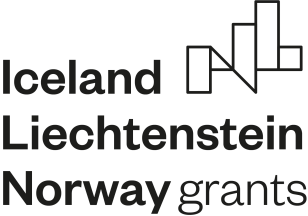 Biuro podróży – mój własny biznes
Webquest przeznaczony dla uczniów szkół ponadpodstawowych. Jego celem jest odkrycie zasad prowadzenia własnej działalności gospodarczej na przykładzie biura podróży.
Wprowadzenie
Prowadzenie własnej działalności gospodarczej wiąże się z licznymi zaletami jak i przeciwnościami z którymi trzeba się zmierzyć, by założony biznes przynosił zyski.
Wprowadzenie
Jednym z pomysłów na prowadzenie własnej działalności gospodarczej jest założenie własnego biura turystycznego.
Powodem tego jest rosnąca liczba ludzi których pasją zostaje podróżowanie.
Wiąże się to z rosnącym zapotrzebowaniem na usługi turystyczne.
Wprowadzenie
Na zajęciach dowiemy się jakie są blaski i cienie prowadzenia własnego biura turystycznego.
Każdy z was będzie mógł wcielić się w tę wymagającą rolę.
Zadanie
Uczniowie dzielą się na grupy. Każda z grup wykonuje prezentację w której wcielają się oni w prowadzących biuro podróży. W zależności od grupy, ich biuro zajmuje się organizacją wycieczkę na jednym ze wskazanych obszarów geograficznych.
Zadanie
Następnie każda z grup wybiera swojego lidera. Jego rolą jest przedstawienie prezentacji. Nauczyciel zadaje pytania związane z tematem.
Zadanie
Uczniowie indywidualnie mają za zadanie stworzyć plakat, który reklamował będzie ich biuro podróży.
Proces
Każda z grup losuje temat prezentacji związany z prowadzeniem biura podróży, spośród następujących rejonów geograficznych:
Tatry
Morze Bałtyckie
Afryka
Stolice Europy
USA
Proces
Informacji potrzebnych do przygotowania prezentacji szukajcie w podanych stronach internetowych lub innych wam znanych.
Praca musi być estetyczna (ładnie wykonana) i czytelna. 
W każdej prezentacji musi być podany:
1. Temat pracy.
2. Imię i nazwisko uczniów którzy ją przygotowali.
3. Opracowanie tematu według wytycznych.
Proces
Prezentacja powinna zawierać następujące elementy:
Biznesplan – skąd pozyskać środki finansowe na działalność, ceny oferowanych usług,  szacowane przychody
Najważniejsze miejsca z danego obszaru, które będą głównym celem dla uczestników zorganizowanej wycieczki
Proces
Marketingowe sposoby wyróżnienia się na tle konkurencji;
Oferowany transport dla uczestników wycieczki;
Proces
Sposoby radzenia sobie z niespodziewanymi kryzysowymi sytuacjami
Lokalizacja biura podróży
Podejście do ewentualnych reklamacji klientów
Proces
Każda z grup wybiera swojego lidera, który odpowiada na pytania nauczyciela związane z tematem prezentacji
Szukając odpowiedzi może on konsultować się z resztą grupy
Proces
Plakat powinien zawierać:
Logo biura
Nazwę biura
Rejon geograficzny do którego oferuje zorganizowane wycieczki
Cennik usług
Chwytliwe hasło reklamowe
Godziny otwarcia biura wraz z jego adresem
Proces
Forma wykonania plakatu jest w pełni dowolna. To może być na przykład rysunek bądź plik graficzny stworzony na komputerze.
Nie zapomnijcie się podpisać pod plakatem
Źródła
https://pl.wikipedia.org/wiki/Biuro_podr%C3%B3%C5%BCy
https://pl.wikipedia.org/wiki/Rainbow_Tours
https://pl.wikipedia.org/wiki/Biuro_podr%C3%B3%C5%BCy_Fly.pl
https://finanseodkuchni.pl/jak-prowadzic-firme/
http://www.turyzm.edu.pl/files/stasiak/TURYSTYCZNE%20LOGO.pdf
Źródła
https://pl.wikipedia.org/wiki/TUI
https://pl.wikipedia.org/wiki/Thomas_Cook_Group
https://pl.wikipedia.org/wiki/Itaka_(biuro_podr%C3%B3%C5%BCy)
https://poradnikprzedsiebiorcy.pl/-jak-zalozyc-wlasna-firme
Źródła
https://mambiznes.pl/poradniki/efektywnie-prowadzic-wlasny-biznes-91826
https://marketingibiznes.pl/biznes/wlasny-biznes/
https://businessinsider.com.pl/rozwoj-osobisty/kariera/jak-prowadzic-firme-porady-dla-poczatkujacych-przedsiebiorcow/kn71mrm
https://biznesnaostro.pl/wlasny-biznes/
https://poradnikprzedsiebiorcy.pl/-jak-zalozyc-biuro-podrozy
Ewaluacja
Ewaluacja
Konkluzje
Na zajęciach zapoznaliście się z tajnikami zakładania i prowadzenia własnego biznesu.
Odkryliście być może w sobie żyłkę przedsiębiorcy zwłaszcza w tematyce turystycznej.
Nauczyliście się tworzyć plakaty reklamujące przedsiębiorstwo.
Być może w przyszłości sami podejmiecie się wyzwania założenia własnego biura podróży.
Poradnik dla nauczyciela
Rozłożenie w czasie zaproponowane w tym WebQuest powinno się zmodyfikować w zależności od potrzeb, możliwości i umiejętności  uczniów.
Nauczyciel  powinien dokładnie przeanalizować treści Web Questa wspólnie z uczniami, aż do momentu ich zrozumienia przez uczniów. Powinien jednak bardziej służyć im pomocą, radą, wyjaśnieniami, a nie wyręczeniem, czy gotowymi rozwiązaniami. Taka metoda będzie też dobrą formą do wdrażania do samodzielności.
Nauczyciel powinien przygotować kartki z zagadnieniami do opracowania dla każdej grupy oraz wytycznymi związanymi z pracą.
Nauczyciel powinien służyć pomocą przy zapoznawaniu się uczniów z materiałami źródłowymi.